Совет отцов как фактор успешной реализации воспитательной функции дополнительной общеразвивающей программы
Встреча с Кучкиным Г. П.
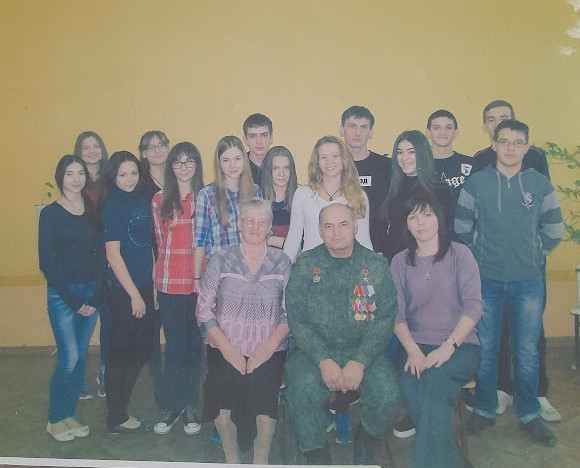 День Героя Отечества
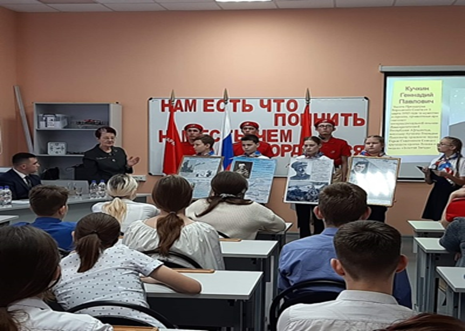 Ухаживаем за могилой Ефремова С.Н
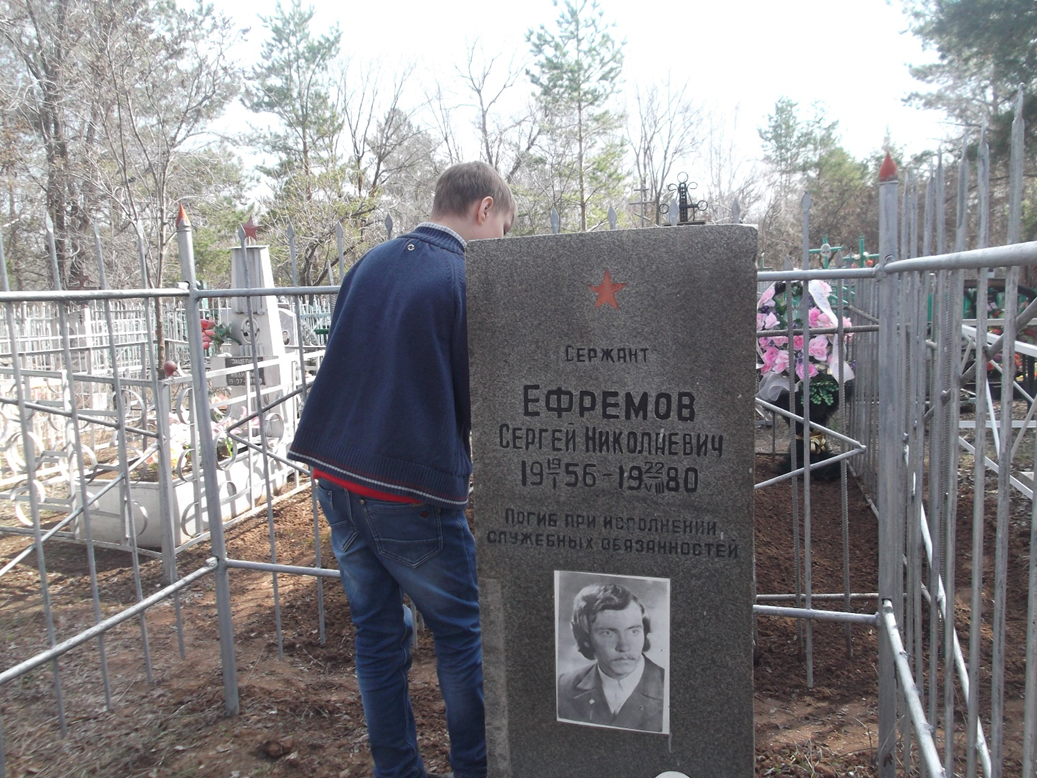 Встреча с участником СВО
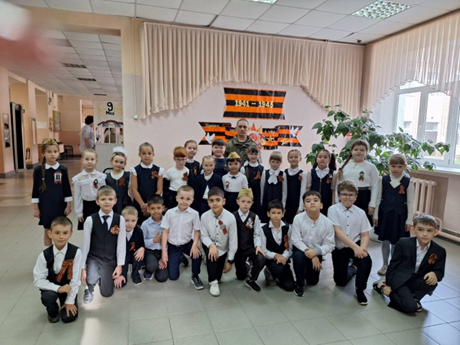 Конкурс рисунков «Пожарам – нет!»
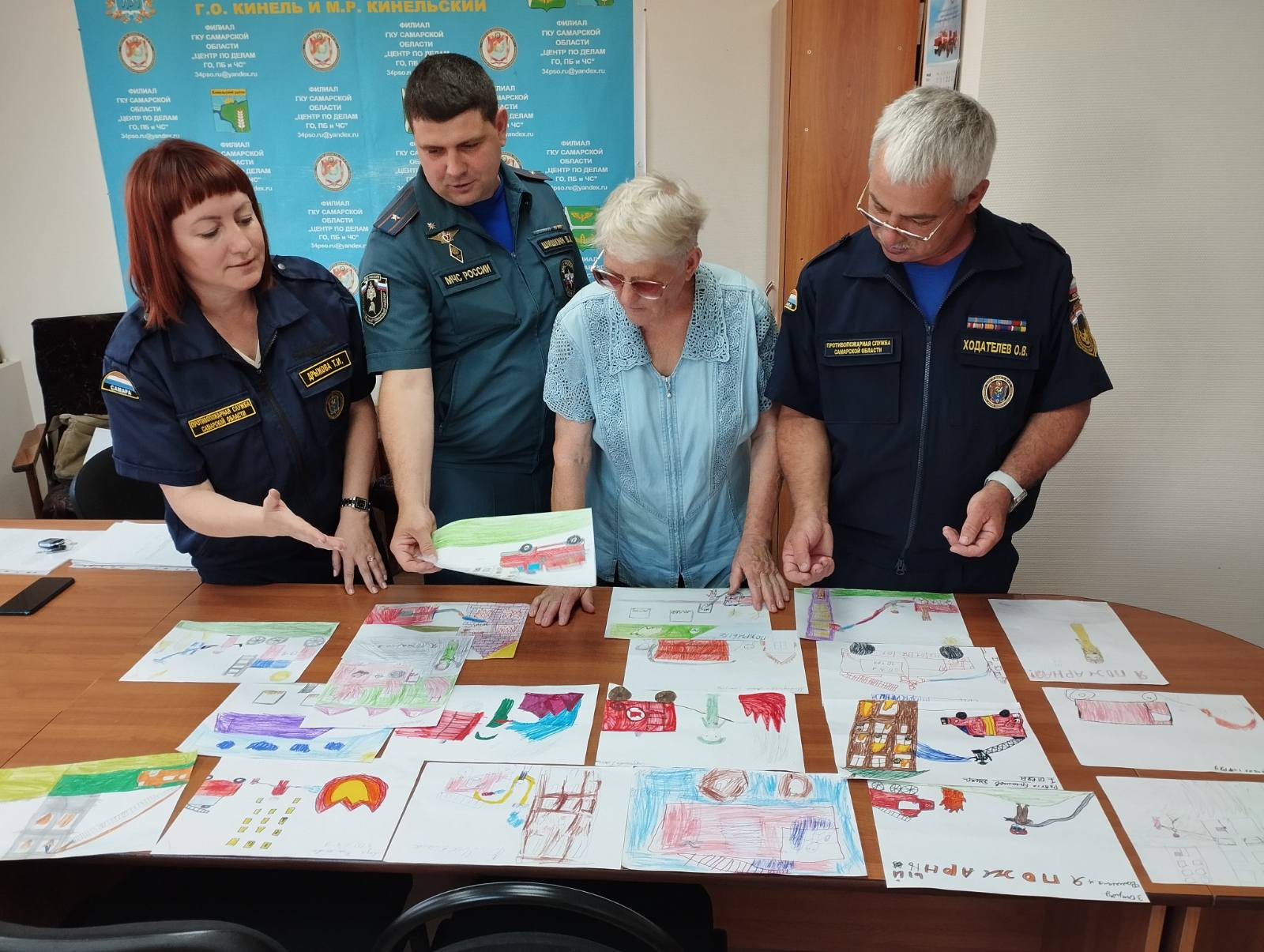 От БАС к инженерным профессиям
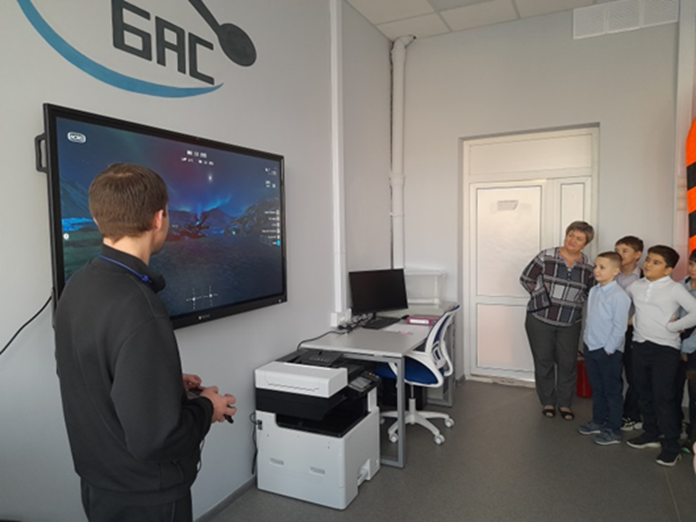